Опыт и перспективы использования ГИС АО «Навигатор»
Выступающий: педагог доп. образования
СДДТ АО
Чупров Алексей Александрович
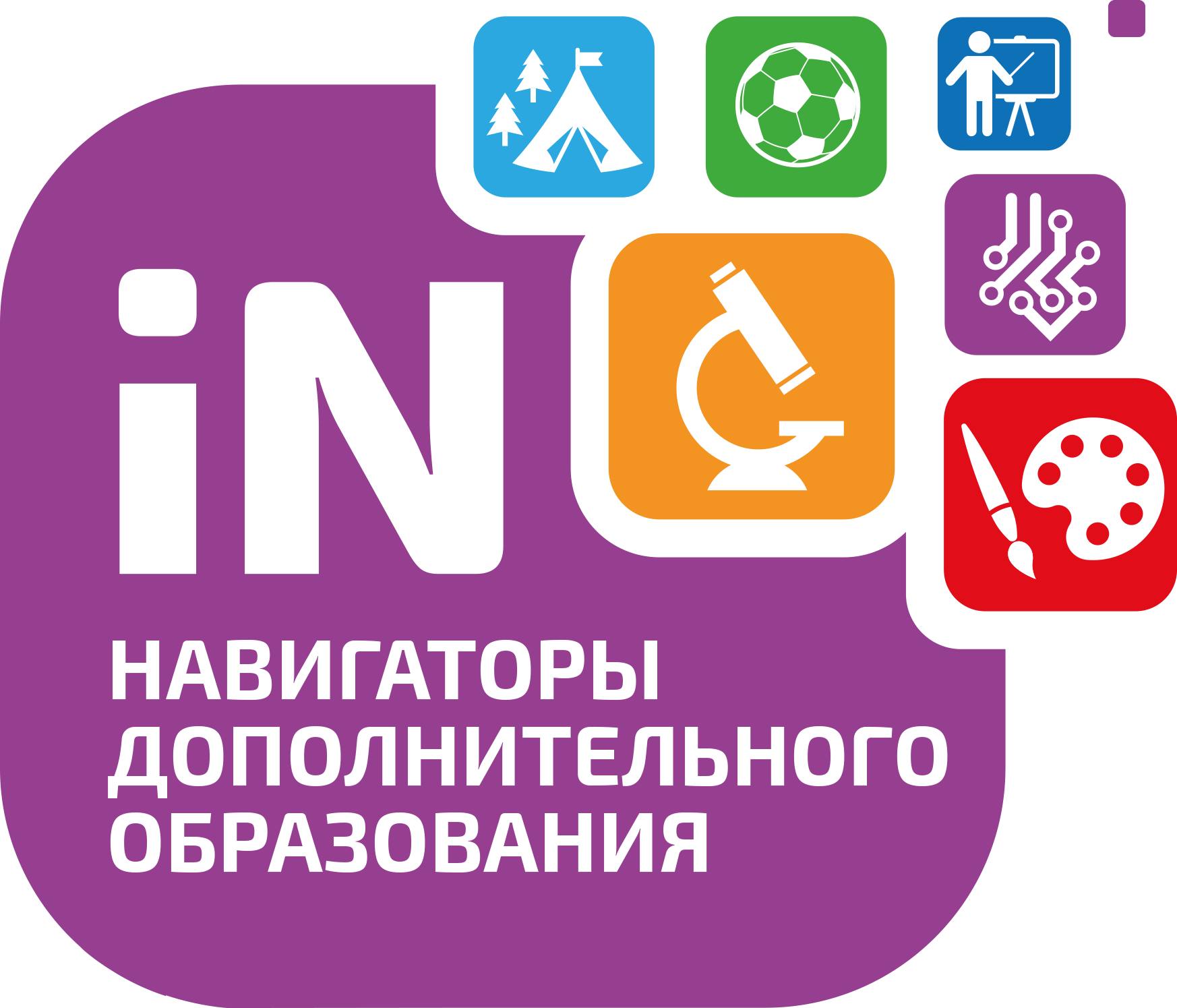 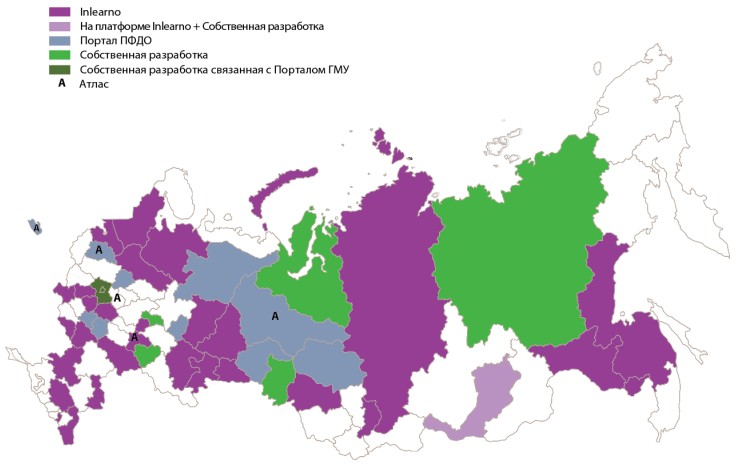 Inlearno (Инлёрно) — платформа для организации внешкольной активности детей, составления программ дополнительного образования школьников, а также инструмент организации детского досуга
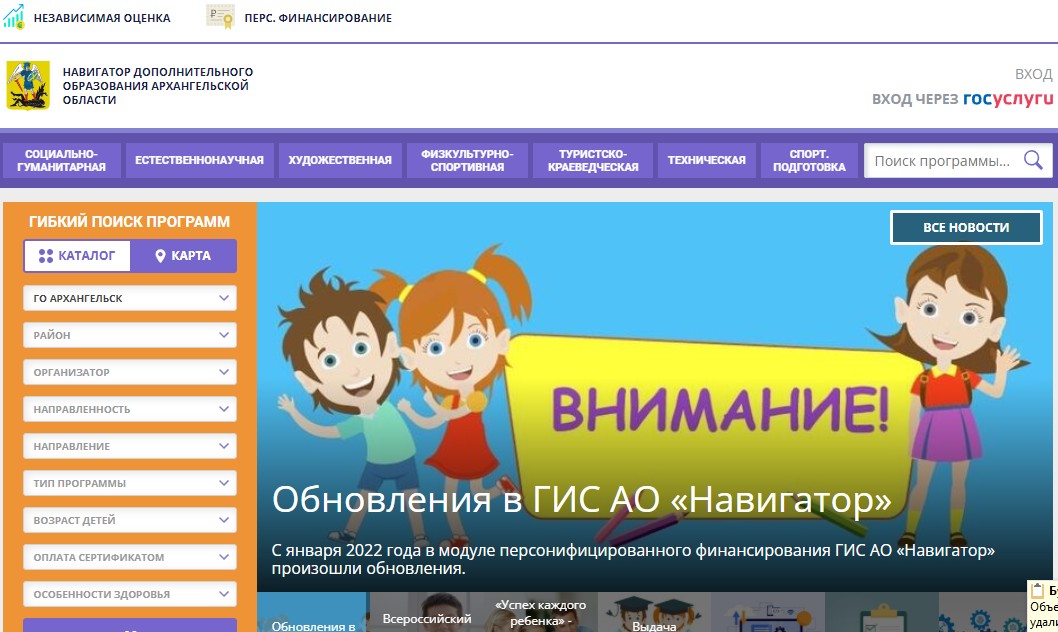 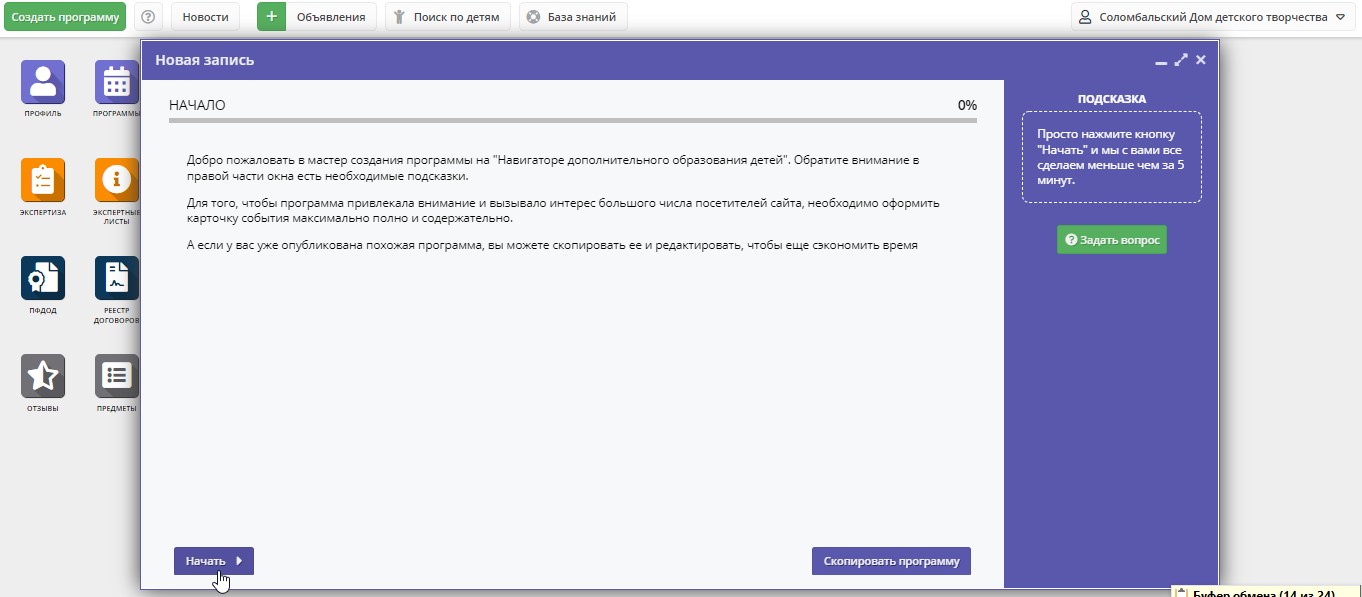 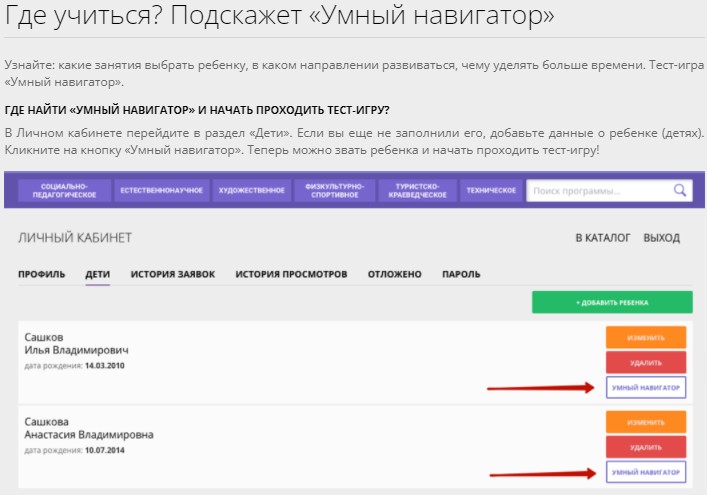 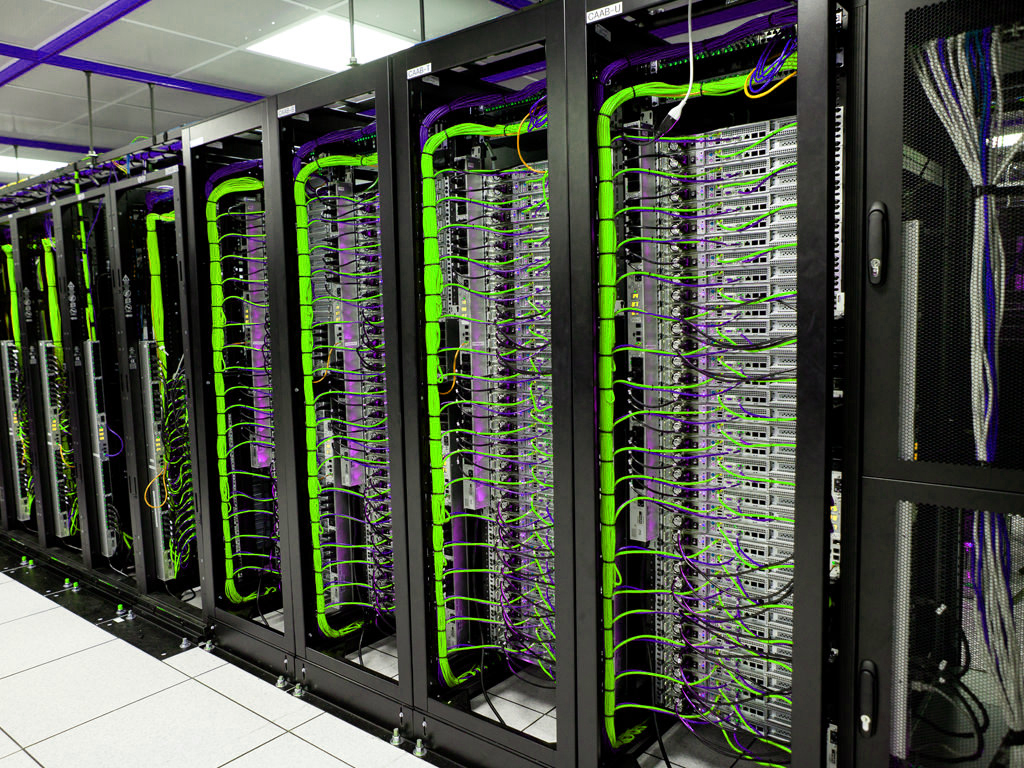 СПАСИБО ЗА ВНИМАНИЕ!